The Breadth of AI Applications: The Ongoing Expansion
Peter Norvig
Theoreticians
Computer Vision
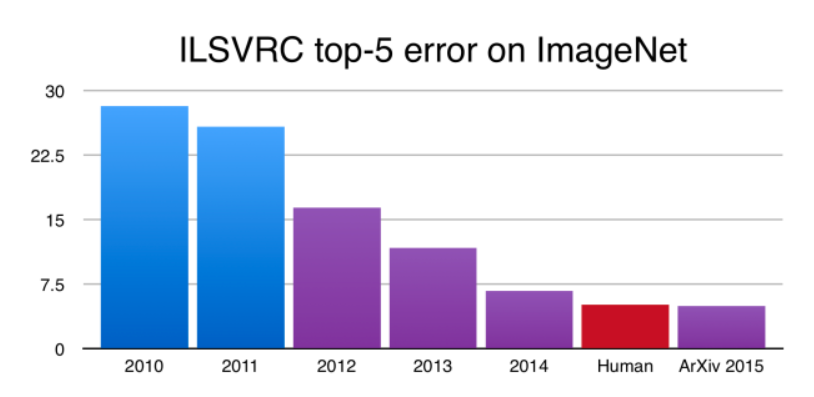 Machine Translation
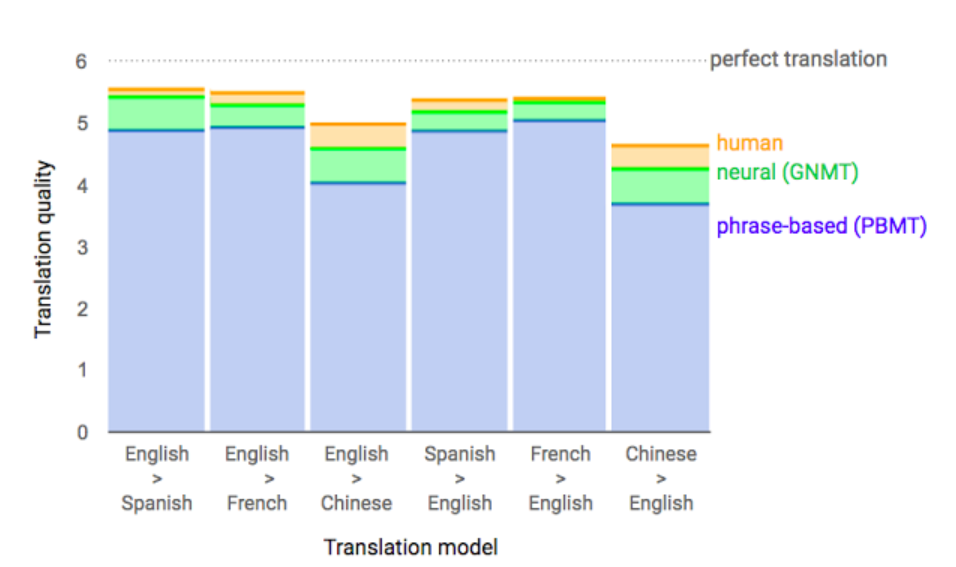 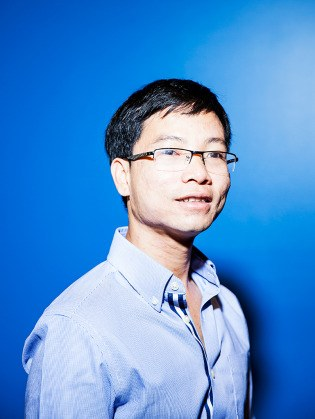 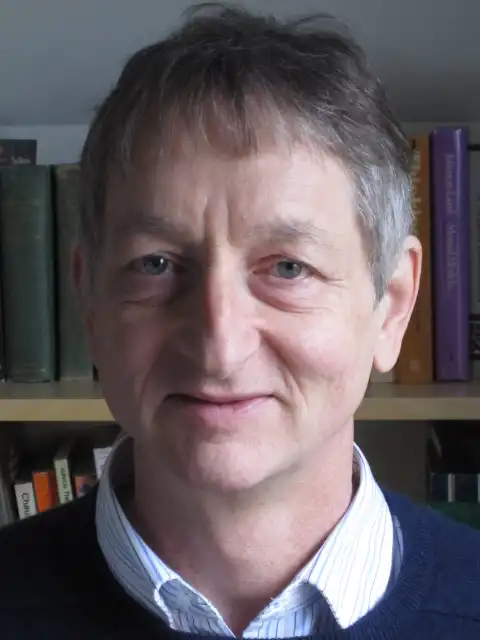 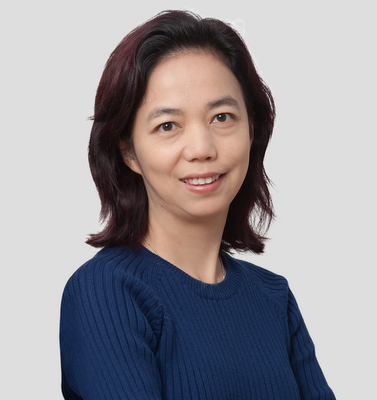 Fei-Fei Li              Geoff Hinton                   Quoc Le
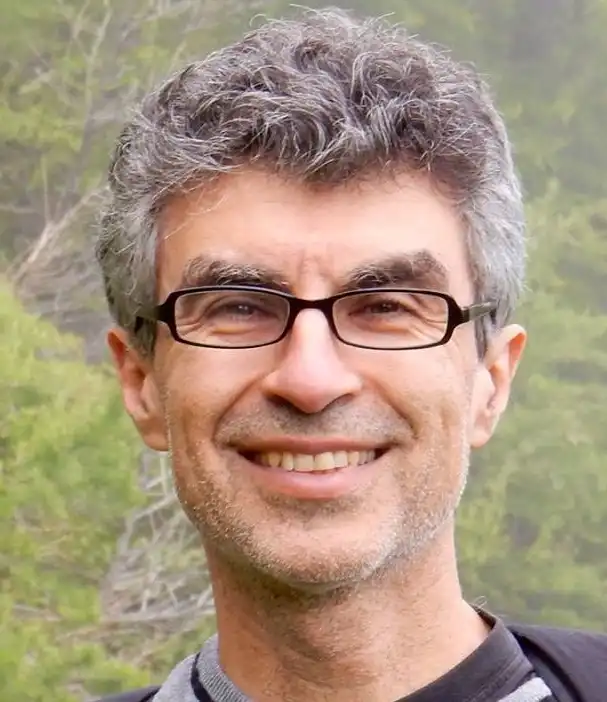 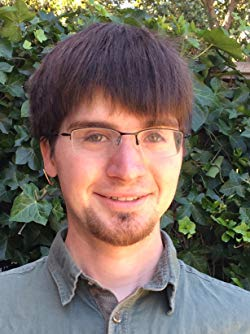 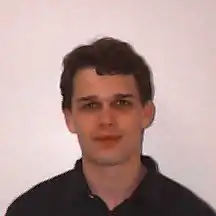 Yoshua Bengio         Ian Goodfellow        Sergey Ioffe
ReLU !                      GANs !                    Batch Normalization!
Practitioners
Gravitational Lensing (10 Million Times Faster)
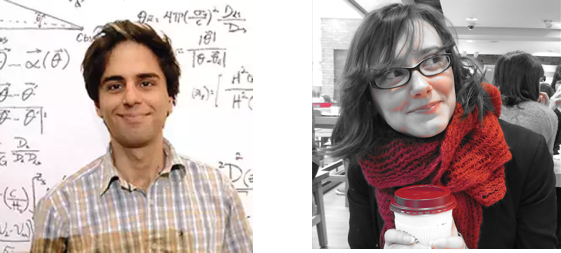 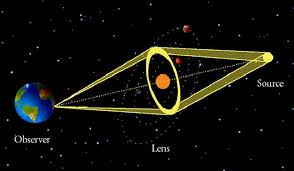 L. P. Levasseu
Hunting for Exoplanets
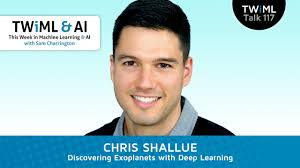 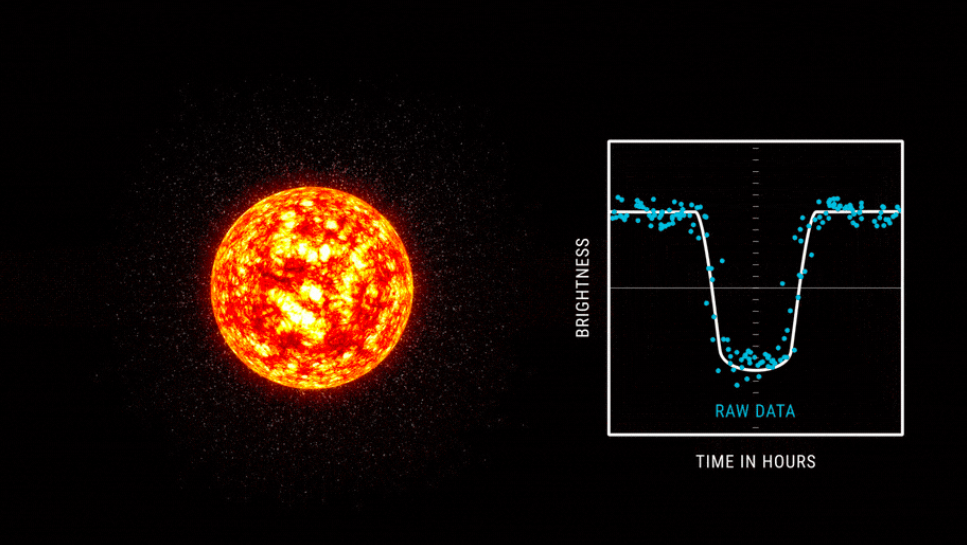 Chris Shallue
Assessing Cardiovascular Risk Factors with Computer Vision
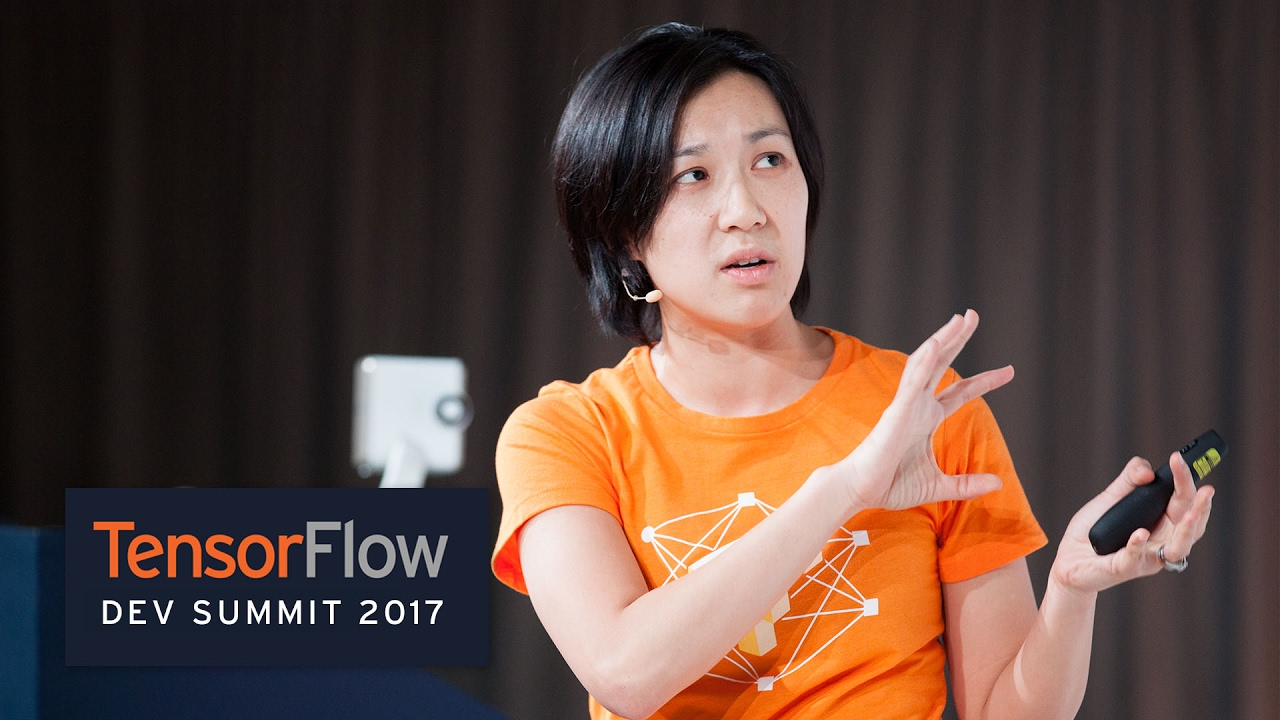 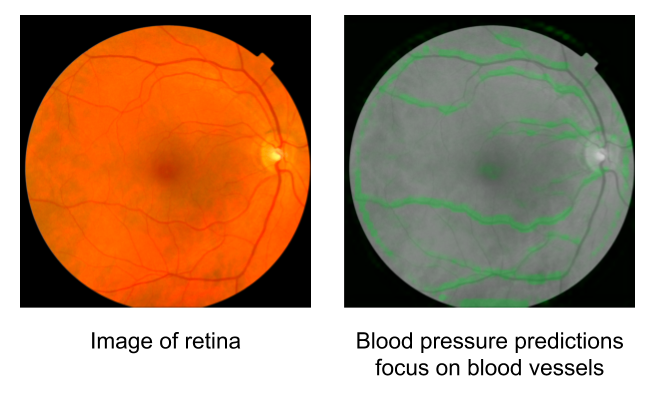 Lily Peng
[Speaker Notes: Predict eye disease -> predict cardiovascular health]
High School Students Identifying Cancer
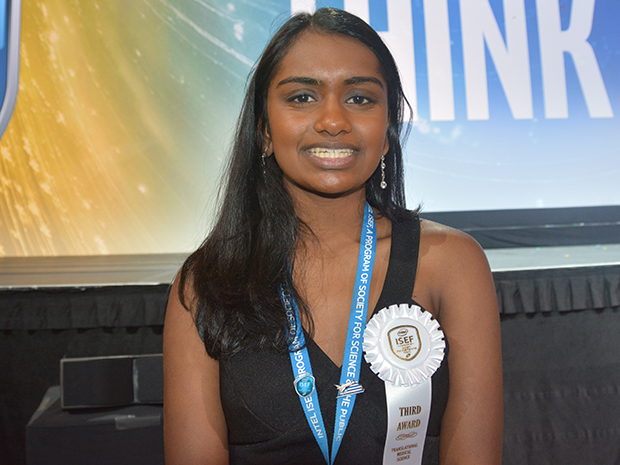 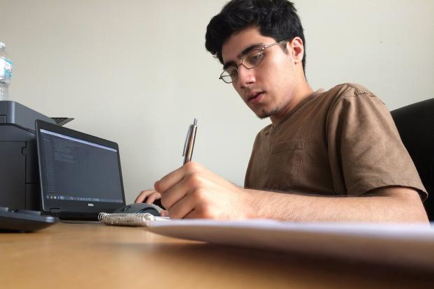 Abu Qadar             Kavya Kopparapu
Identifying Sick Cassava Plants
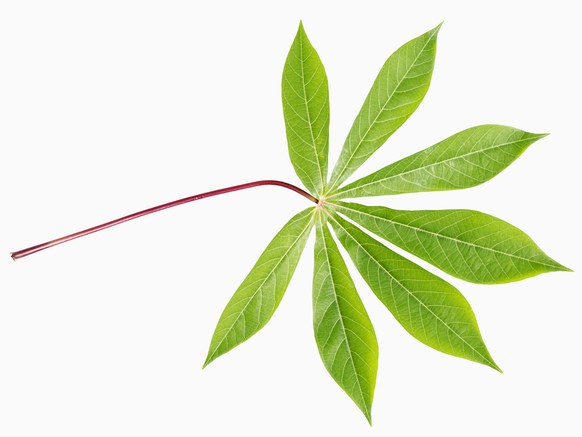 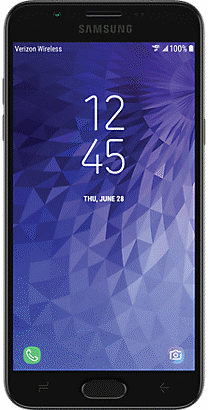 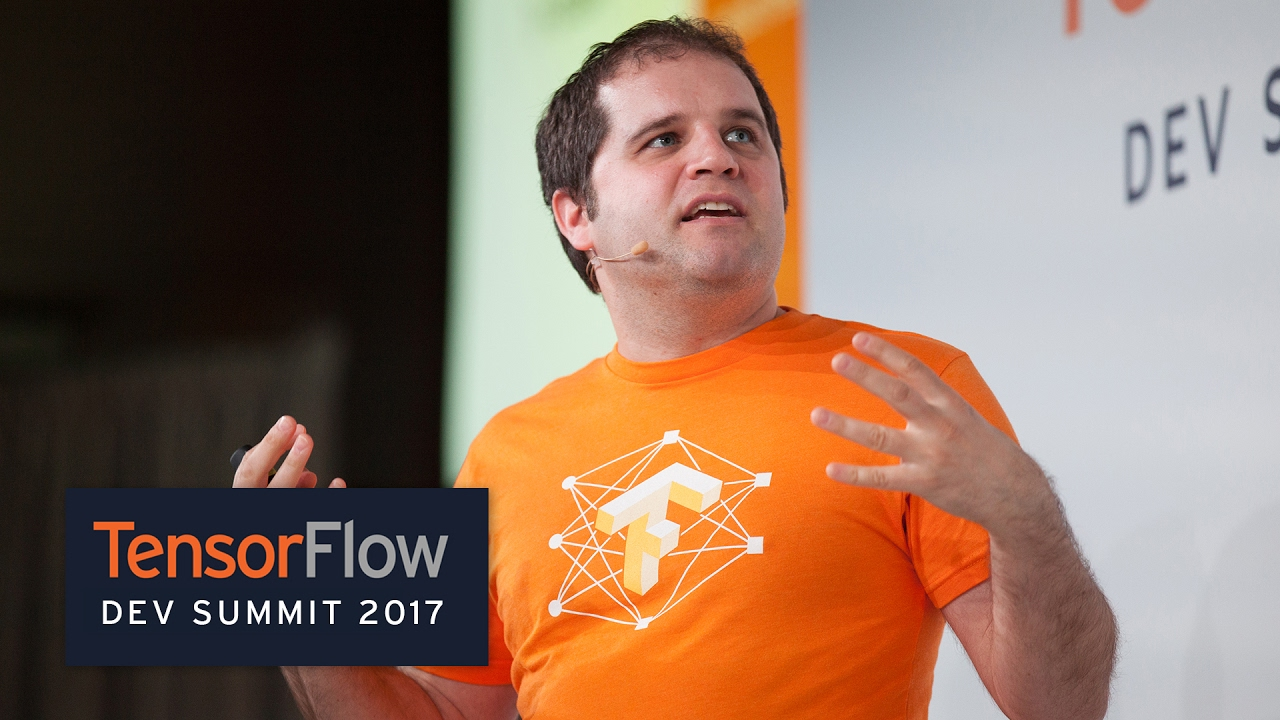 Pete Warden
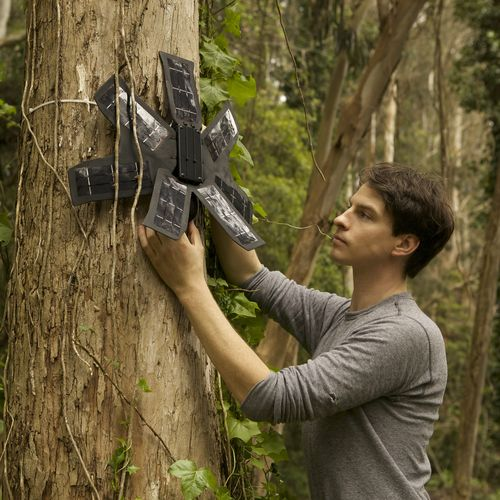 Fighting Illegal Deforestation
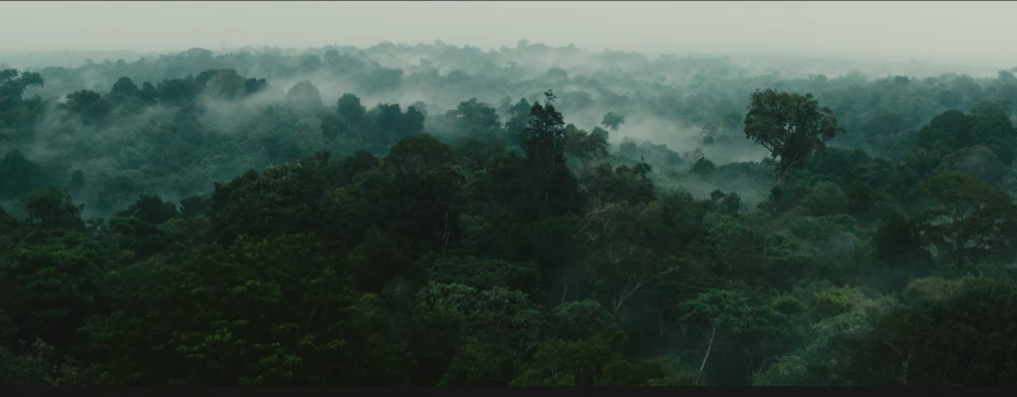 Topher White
Auto-captioning Videos
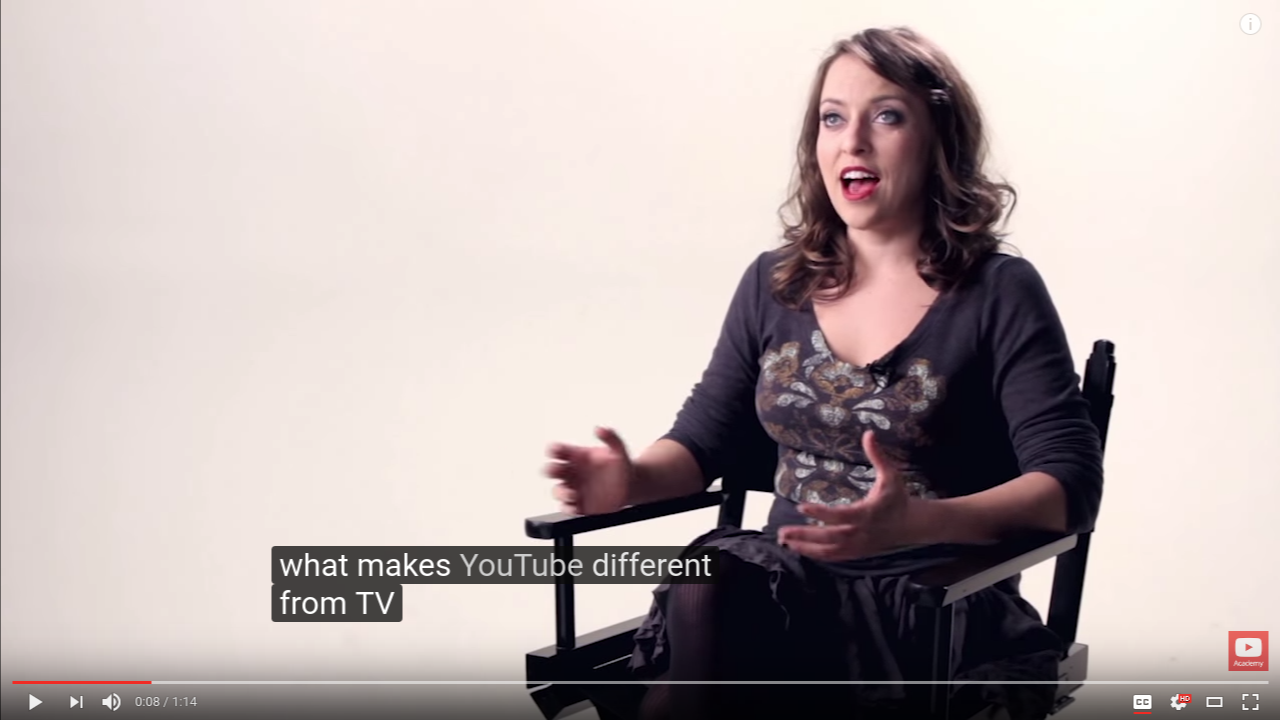 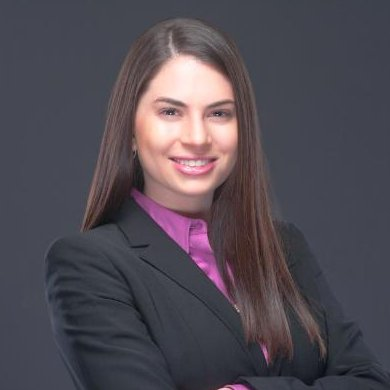 Liat Kaver
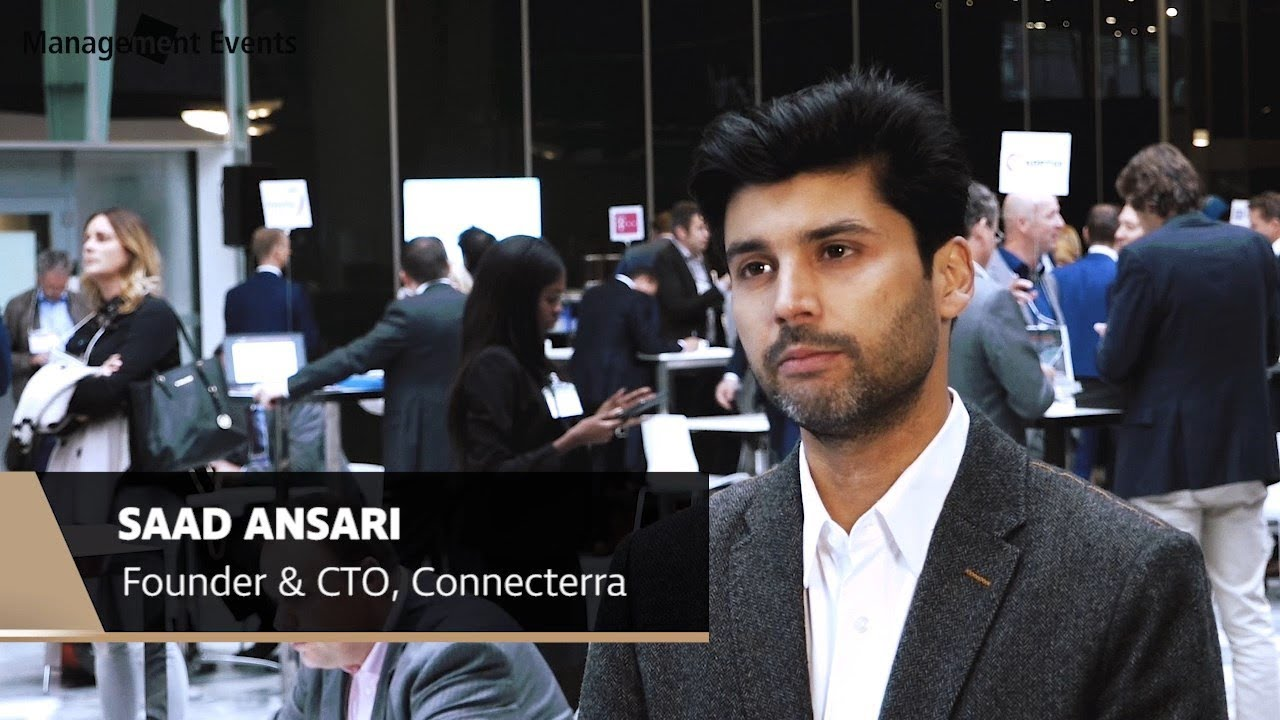 Tracking Cows
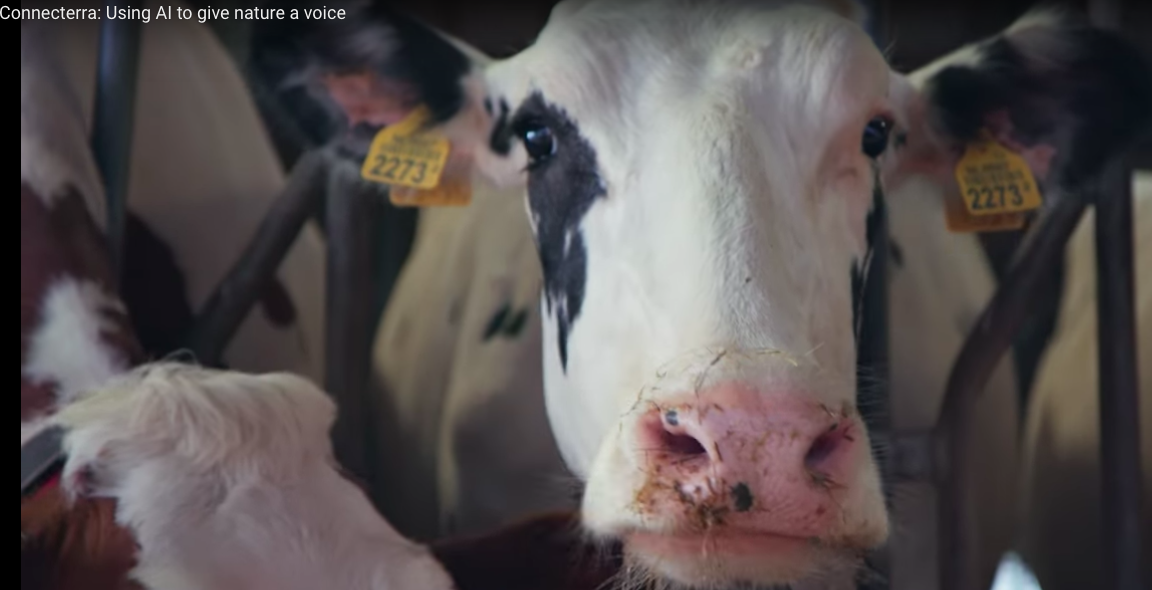 Saad Ansari
Portrait Mode
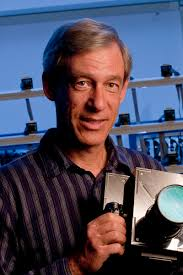 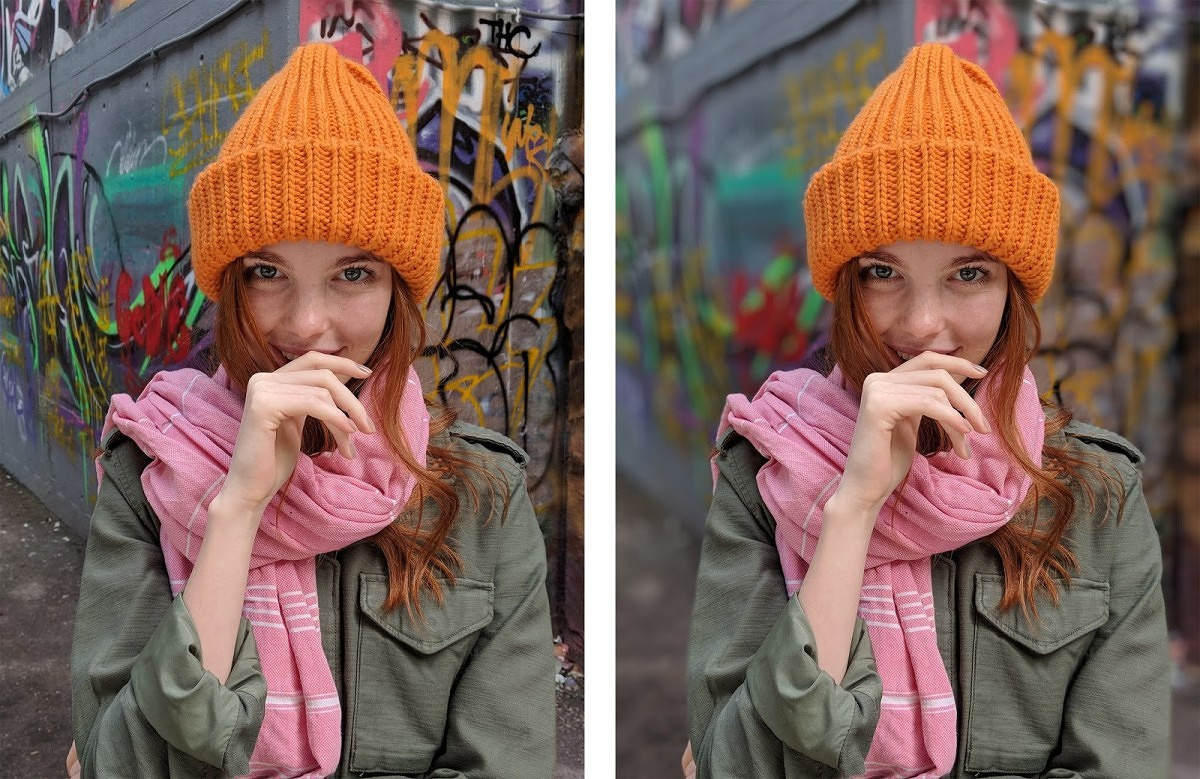 Marc Levoy
Uncovering Bias
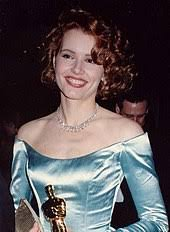 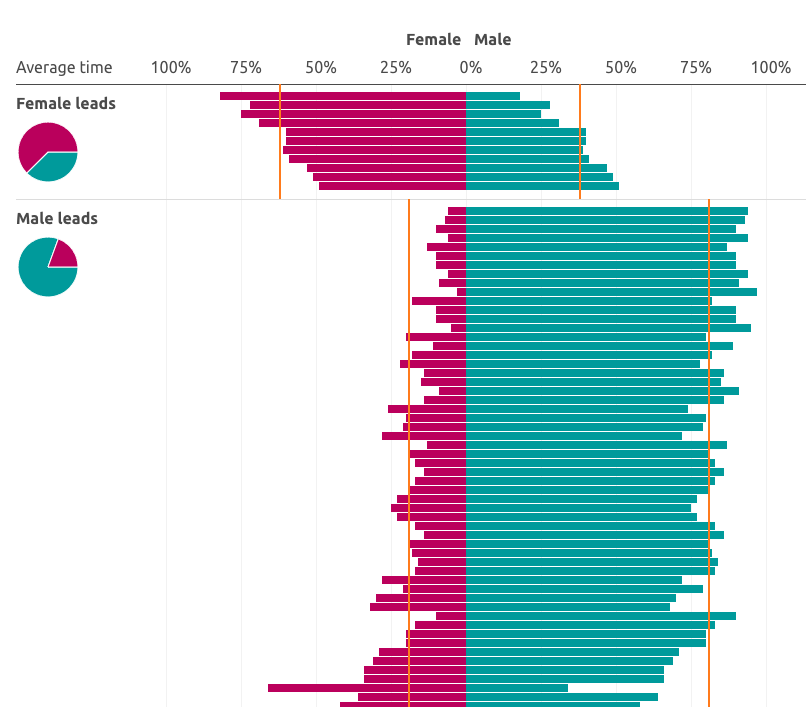 Geena Davis